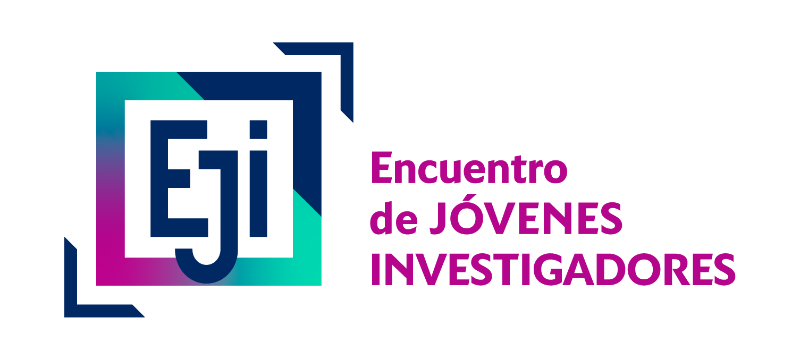 CÓDIGO ASIGNADO:
Autor/es:
Director:
Filiación:
METODOLOGÍA
TÍTULO
OBJETIVOS
CONCLUSIONES/ RESULTADOS
BIBLIOGRAFÍA
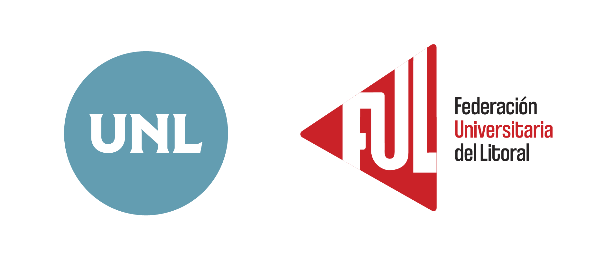